Занимательный материал для занятий по английскому языку 2 класс
Автор составитель: Гриценко .Е.А. 
МБОУ Саранпаульская СОШ филиал
«Щекурьинская начальная школа с
группой детского сада»
2019г
1. Назовите числа
3
10
8
1
5
6
9
2.Назовите пропущенные числа
3. Назовите числа в порядке возрастания
Впиши недостающие заглавные и
                 строчные буквы
Y
-
Q
-
R
-
-
e
-
s
-
Z
-
H
N
-
-
a
-
i
Впиши недостающие заглавные и
                 строчные буквы
q
Y
-
Q
-
y
R
-
r
-
e
E
-
s
-
S
Z
z
-
H
h
N
-
n
-
A
a
I
-
i
Соотнеси по цвету
red
blue
yellow
green
brown
pink
Соотнеси по цвету
red
blue
yellow
green
brown
pink
Вставь пропущенные буквы
C_t,  r_n,  sw_m,  d_g,  sk_p, sl_m,  r_bb_t,  p_g,  f_x,  gr_y, t_n,  cock_r_l,  bl_ck, z_bra, el_ph_nt, bl_e, cr_cod_le.
Вставь пропущенные буквы
Cat,  run,  swim,  dog,  skip, slim,  rabbit,  pig,  fox,  grey, ten,  cockerel,  black, zebra, elephant,  blue,  crocodile.
Запиши словами
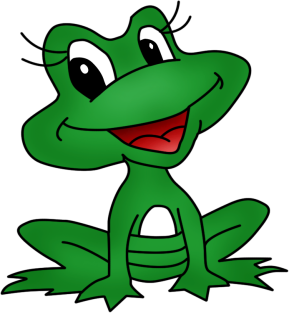 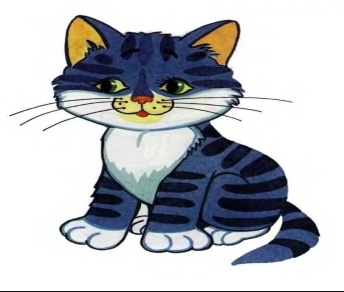 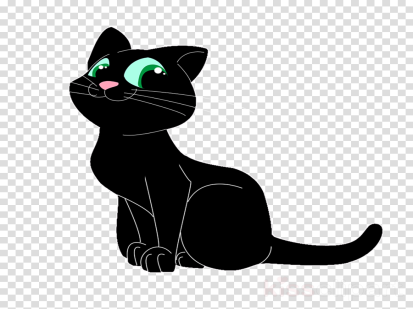 2
6
4
_________
_________
_________
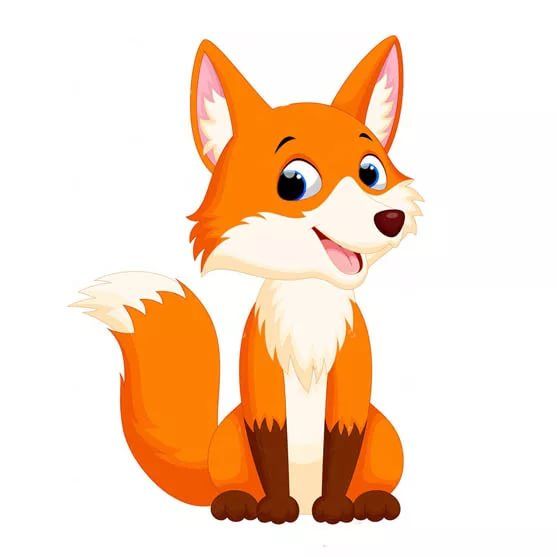 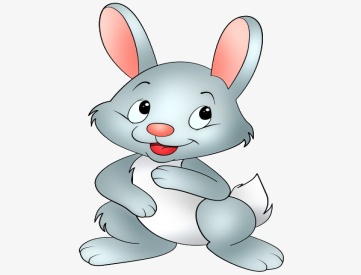 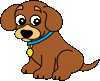 5
9
3
_________
_________
_________
Запиши словами
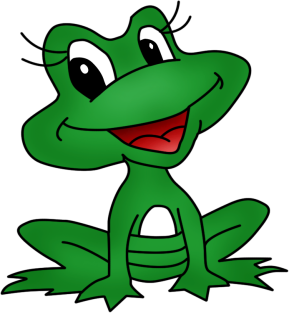 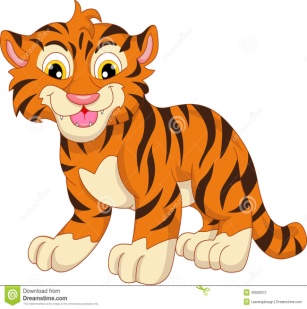 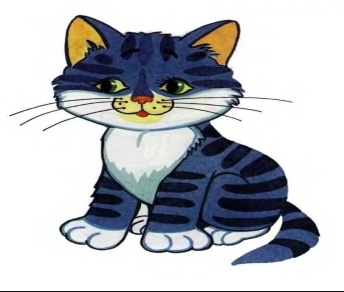 2
6
4
____two cats____
_____six frogs___
____four tigers___
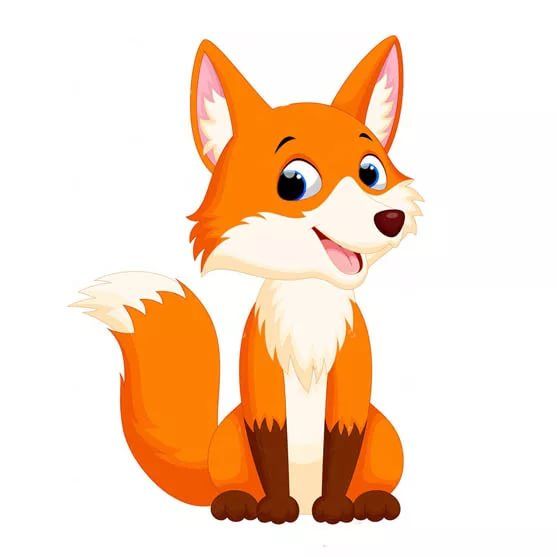 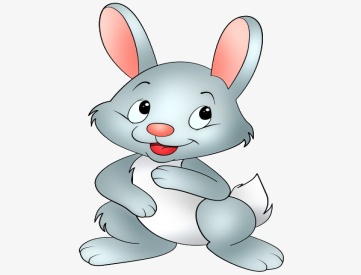 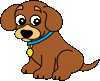 5
9
3
___nine rabbits____
___three dogs____
___five foxes___
Найди знакомые слова. Обведи их.
Найди знакомые слова. Обведи их.
Соотнеси членов членов семьи.
mum
brother
sister
dad
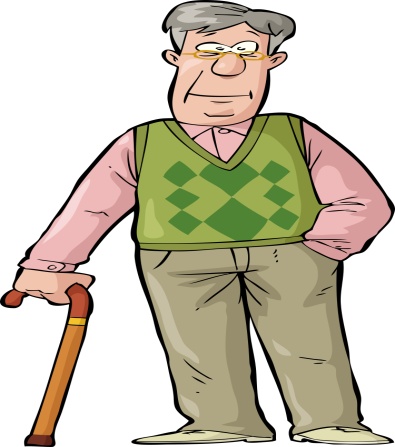 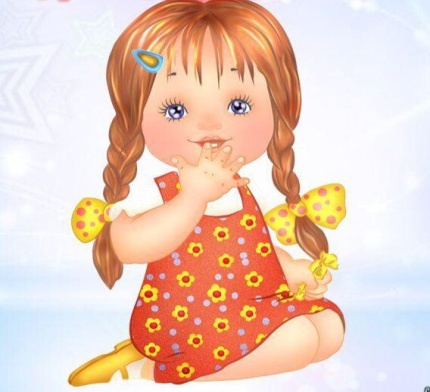 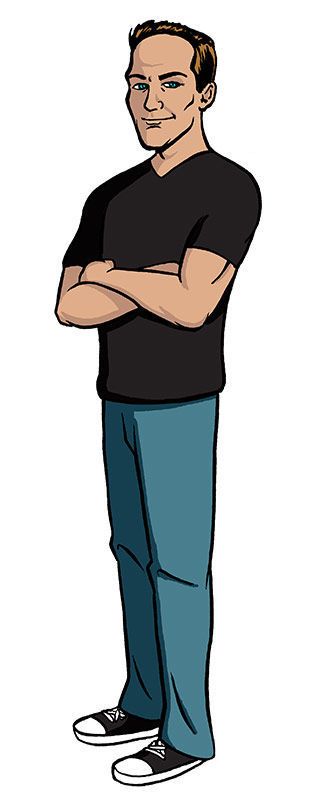 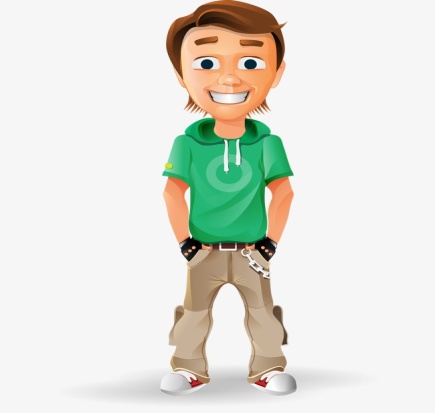 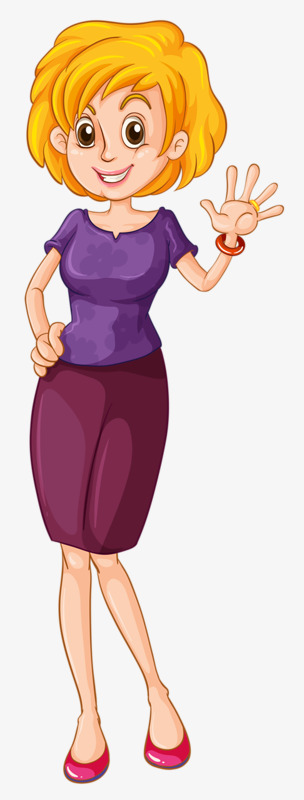 grandmother
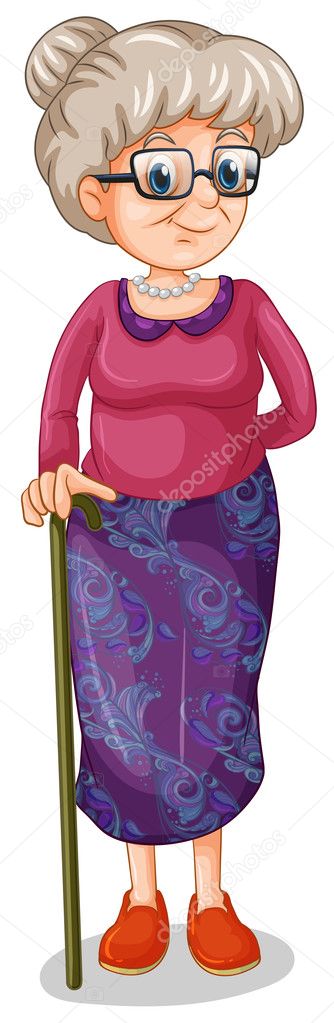 grandfather
Соотнеси членов членов семьи.
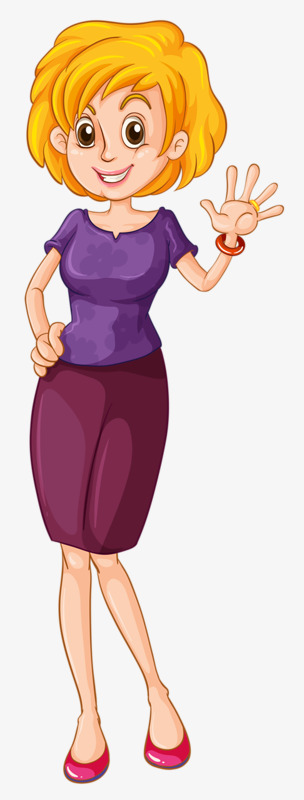 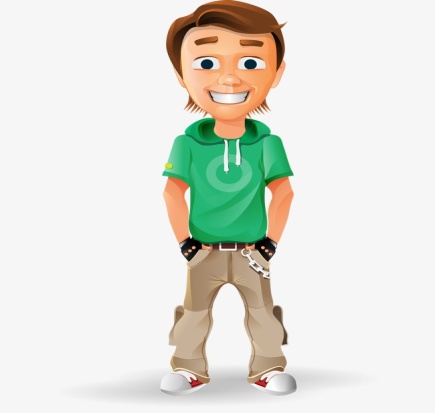 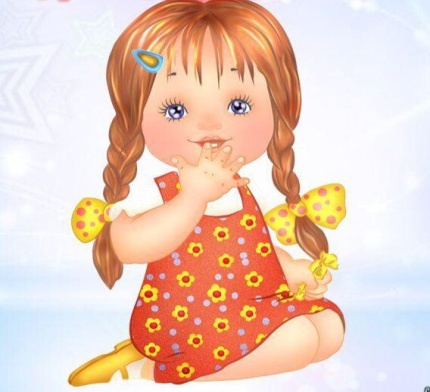 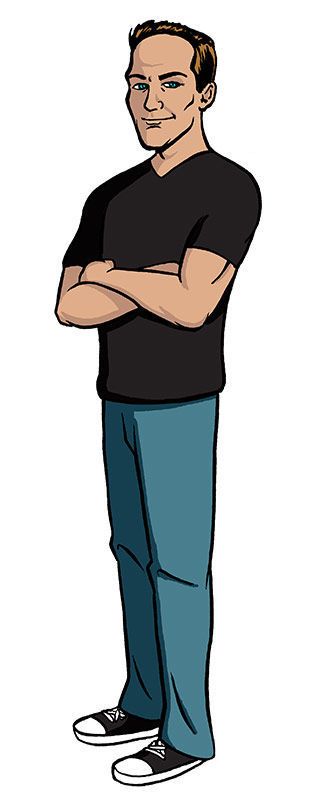 mum
brother
sister
dad
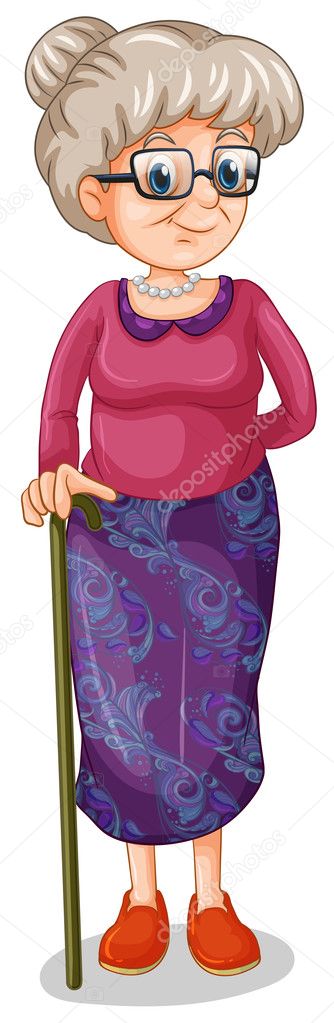 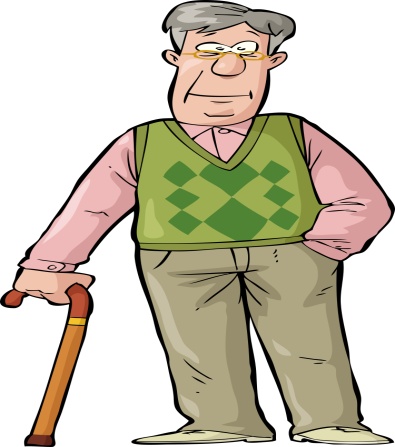 grandmother
grandfather
Зарядка для глаз
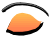 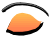 Физминутки
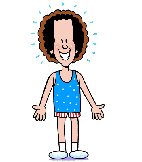 One, one, one  (показываем указательный палец)
I can run ! (бег на месте)
Two, two,two (показываем 2 пальца)
I can jump too! ( прыгаем на месте)
Three, three, three  (показываем 3 пальца)
Look at me ! (ребенок замирает в смешной позе)
Stand up, sit down (встаем, садимся)
Clap, clap, clap. (хлопаем в ладоши)
Point to the window, (показываем пальцем на окно)
Point to the door,  (показываем пальцем на дверь)
Point to the board,  (показываем пальцем на доску)
Point to the floor.  (показываем пальцем на пол)
Stand up, sit down (встаем, садимся)
Clap, clap, clap. (хлопаем в ладоши)
We are running, (бег на месте)
We are jumping, (прыгаем на месте)
Trying sky to get. (поднимаемся на носочки, руки вверх)
We are skipping, (перескакиваем с ноги на ногу на месте)
Trying sky to get.  (поднимаемся на носочки, руки вверх)
We are flying like a real jet. (руки в стороны, показывая самолёт)
We are hopping, (прыгаем на месте на одной ноге потом на другой)
We are climbing (как удто карабкаемся вверх)
Like a funny cat. (рисуем в воздухе усы как у кота)
Mew. (садимся на место)
My hands upon my head I place, (руки на голову)
On my shoulders, (руки на плечи)
On my face, (руки на лицо)
Then I put them in front of me, (руки перед собой)
And gently clap: one, two, three. (хлопаем в ладоши)
Спасибо за внимание!